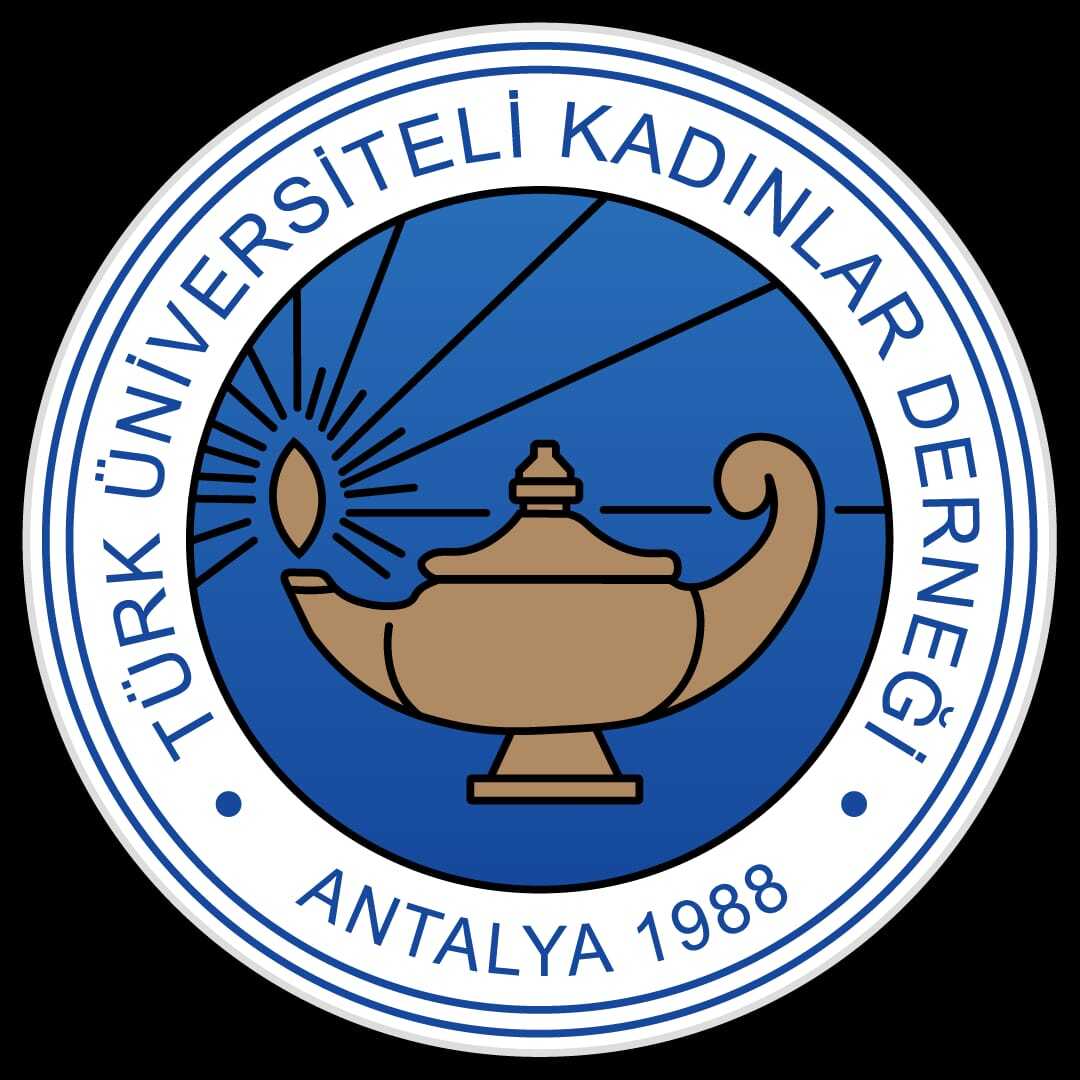 YURDUMA IŞIK OL PROJESİKOORDİNASYON KURULU TOPLANTISI
TÜRK ÜNİVERSİTELİ KADINLAR DERNEĞİ
ANTALYA ŞUBESİ
24 MART 2024
PROF. DR. FULYA SARVAN
TOPLANTI GÜNDEMİ
1- Projenin anahatlarının gözden geçirilmesi
2- Projenin eğitim programının gözden geçirilmesi
3- Proje takviminin görüşülmesi
4- Duyuru stratejisinin gözden geçirilmesi 
5- Şube temsilcilerinin görevleri
6- Koordinasyon Kurulunun Görevleri
7-Gönüllü Öğrencileri İzleme Yöntemi
8- Karşılaşabileceğimiz problemler
PROF. DR. FULYA SARVAN
Projenİn anahatları
AMAÇ: TÜKD’nin en az 15 şubesinden toplam 50 civarında gönüllü bursiyere eğitim verilerek yaz aylarında memleketlerinde bir sosyal sorumluluk projesi yürütmelerini sağlamak
HEDEF GRUPLAR: Gönüllü bursiyerler ve onların memleketlerinde birlikte etkinlik düzenleyebilecekleri 10-13 yaş grubunda kız ve erkek çocuklar veya 14-17 yaş grubunda kız çocuklar ( en az 5, en fazla 10 çocuk)
PROJE MİSYONU: Temmuz ve/veya Ağustos aylarında 15 günlük bir zaman diliminde etkinliğe katılmaya istekli ve ailelerinden izinli 5 -10 çocukla, 5 kez, yaklaşık 3 saatlik 5 etkinlik gerçekleştirmek. 
PROJE MİSYONUNA HAZIRLIK: Gönüllüleri proje etkinliklerine hazırlamak için 12 modüllük bir eğitim programı, etkinlik seçenekleri tablosu ve örnek etkinlik yönergeleri hazırlanmıştır. 
PROJE DESTEĞİ: Gönüllü öğrencilere memleketlerine gidiş dönüş yol masrafları ve yapacakları etkinliklerde harcanmak üzere yaklaşık 7 bin liralık bir maddi destek
PROF. DR. FULYA SARVAN
EĞİTİM PROGRAMI
PROF. DR. FULYA SARVAN
ETKİNLİK SEÇENEKLERİ TABLOSU
PROF. DR. FULYA SARVAN
Proje takvİmİ
BURSİYERLERE İLK DUYURU:  8 NİSAN 2024 PAZARTESİ 
BURSİYERLERE TANITIM TOPLANTISI: 12 NİSAN 2024 CUMA 
GÖNÜLLÜLERİ BELİRLEMEK/GÖNÜLLÜ ANKETİ İÇİN SON TARİH: 21 NİSAN 2024 PAZAR
GÖNÜLLÜ ÖĞRENCİLER İÇİN WHATSAPP GRUBU: 23 NİSAN 2024 SALI
EĞİTİM PROGRAMI: 1.SEÇENEK: İLK 2 MODÜL (6 DERS) MAYISTA / SON İKİ MODÜL (6 DERS) HAZİRANDA    2. SEÇENEK: TÜMÜ HAZİRANDA
 PROJE UYGULAMASI: TEMMUZ VEYA AĞUSTOS AYINDA GÖNÜLLÜNÜN SEÇECEĞİ 15 GÜN İÇİNDE
PROJE RAPORU GÖNDERİMİ: EYLÜL AYI SONUNA KADAR
PROJE DEĞERLENDİRME TOPLANTISI: EKİM AYI SONUNA KADAR
PROF. DR. FULYA SARVAN
Duyuru stratejİsİnİn gözden geçİrİlMESİ
DUYURU ZAMANI: Öğrencilerin nispeten rahatladıkları bir tarihte (8 NİSAN) aynı zamanda yapılmalı, 
DUYURU İÇERİĞİ:  Öğrencinin ilgisini çekecek bir ön mesaj, proje ile ilgili tanıtım bilgisi, Eğitim Programı, Etkinlik Seçenekleri Listesi, Gönüllü Öğrenci Anketi
TANITIM TOPLANTISI: 12 NİSAN’da çevrimiçi bir tanıtım toplantısında öğrencilerin muhtemel sorularının yanıtları verilmeli
DUYURU HATIRLATMA:  21 NİSAN’a kadar gönüllü anketini doldurarak göndermeleri hatırlatılmalı
ULAŞIM MASRAFLARI VE ETKİNLİK BÜTÇESİ: Maddi destek vurgulanmalı
ENDİŞELERİN GİDERİLMESİ: Öğrencilerle birebir iletişim kurularak endişelerinin giderilmesi, motivasyonlarının arttırılması
PROF. DR. FULYA SARVAN
şube temsİLCİLERİNİN GÖREVLERİ
Şubeyi koordinasyon kurulunda temsil etmek
Kurulda alınan kararlar doğrultusunda bursiyerleri bilgilendirmek, hedeflenen bursiyer sayısına ulaşmak için özel çaba göstermek, alınan kararları uygulamak
Gönüllü olmaya niyetlenen öğrencilerin sorularını yanıtlamak, rehberlik etmek
Gönüllü öğrenci anketlerini 21 Nisan akşamına kadar toplamak ve anketteki bilgilere dayanarak öğrencinin proje etkinliğini nerede, ne zaman yapabileceğini belirlemek
Şubenin gönüllü proje öğrencilerinin eğitim programı için en uygun zamanın belirlenmesine yardımcı olmak
Eğitim programını izlemeye gayret etmek
Şube gönüllü öğrencileri için yararlı görülürse ek yüz yüze eğitimler düzenlemek
Gönüllü öğrencilerin etkinlik programınlarını izlemek, gerekirse yol göstermek
Gönüllü raporlarını, harcama belgelerini kontrol etmek
PROF. DR. FULYA SARVAN
Koordİnasyon Kurulunun Görevlerİ
1- Projenin safhalarıyla ilgili kararları birlikte almak ve uygulamak
2- Hedeflenen öğrenci sayısına ulaşmak için ortak stratejiler geliştirmek
3- Gönüllülere sağlanacak maddi destekler için ortak stratejiler geliştirmek
4- Whatsapp grubu üzerinden sürekli iletişim içinde kalmak
5- Toplantı ve eğitim modüllerini birlikte izleyerek gerekli düzeltmeleri yapmak
6- Temmuz ve Ağustos aylarında 15 günde bir çevrimiçi toplanarak gönüllü öğrencilerin etkinlik programlarını değerlendirmek
7- Eylül ayında Gönüllü öğrencilerin raporlarının tamamlanmasını sağlamak
8- Ekim ayında TÜKD ailesinin üye ve bursiyerleriyle katılım sağlayacağı bir tarihte projenin değerlendirme toplantısını yapmak.
PROF. DR. FULYA SARVAN
Gönüllü Öğrencİlerİ İzleme ARAÇLARI
1- Gönüllü Öğrenci Anketi
2- Gönüllü Öğrenci Etkinlik Planı (form hazırlanacak)
3-Gönüllü öğrencilerle yapılan izleme görüşmeleri
4- Gönüllü Öğrenci Etkinlik Raporu (form hazırlanacak)＊ 
5- Proje değerlendirme toplantısı yorumları 

＊ Sponsor bulunabilirse en iyi hazırlanmış üç rapora ödül verilecektir.
PROF. DR. FULYA SARVAN
İSTANBUL ŞUBE GÖNÜLLÜ KURALLARI
PROF. DR. FULYA SARVAN
karşılaşabİleceğİmİz sorunlar
1- YETERLİ ÖĞRENCİ BULAMAZSAK
2- FİNANSE EDEBİLECEĞİMİZDEN FAZLA ÖĞRENCİ BAŞVURURSA
3- EĞİTİMLERE KATILMAYI BAŞARAMAZLARSA 
4- KENDİLERİNİ HAZIR HİSSETMEZLERSE
5- MALİ DESTEK BULAMAZSAK
6- GÖNÜLLÜ ÖĞRENCİ YARI YOLDA BIRAKIRSA
7- MADDİ DESTEĞİ ALIP PROJE MİSYONUNU YERİNE GETİRMEZSE
8- MEMLEKETİNDE YETERLİ ÖĞRENCİ BULAMAZSA
9- ETKİNLİK RAPORU YAZMAYI İHMAL EDERSE
10- KURALLARI İHLAL EDERSE
PROF. DR. FULYA SARVAN
YOLUMUZ AÇIK OLSUN YURDUMA IŞIK OLSUN ARKADAŞLARIM
İYİ UYKULAR
PROF. DR. FULYA SARVAN